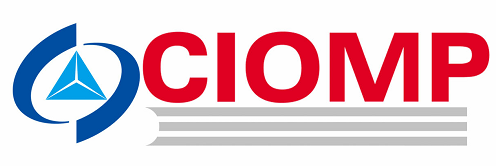 2022年度长春光机所国际合作基金项目
项目名称
申报人：
20XX年X月X日
汇报内容（包括但不限于下列内容）
一、申请人（团队）及合作人（团队）简介
二、双方已有合作基础（是否已开展相关研究工作等）
三、项目介绍（包括项目立项意义、项目执行周期、研究目标及内容、预期产出成果等）
四、双方任务分工、联合研究计划等
五、项目经费及预算（材料费、国际交流费、差旅费、设备费等）
六、双方共同约定（知识产权、成果分享、专利等）
七、其他内容